МУНИЦИПАЛЬНОЕ БЮДЖЕТНОЕ ДОШКОЛЬНОЕ ОБРАЗОВАТЕЛЬНОЕ УЧРЕЖДЕНИЕ «ЦЕНТР РАЗВИТИЯ РЕБЕНКА - ДЕТСКИЙ САД №28 «ОГОНЁК»633010 Россия, Новосибирская область, г. Бердск ул. Ленина 3
«День Дублёра» 
в группе №3 «Незабудке»
Февраль 2024г
Приготовили воспитатели 3 группы «Незабудки»
Баландина Т.И., Глазунова Н.В.
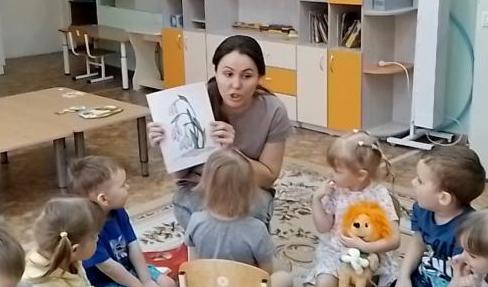 Деева Елена Петровна 
провела занятие 
по развитию речи
по теме «Весна»
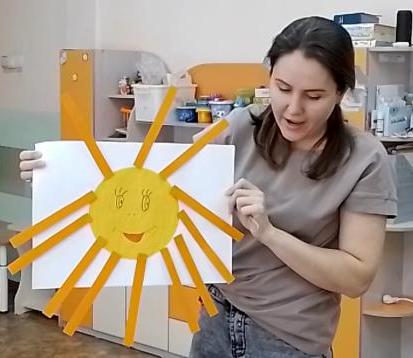 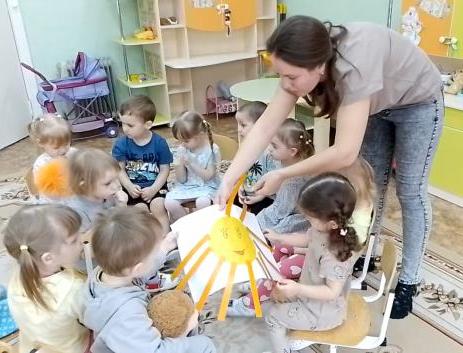 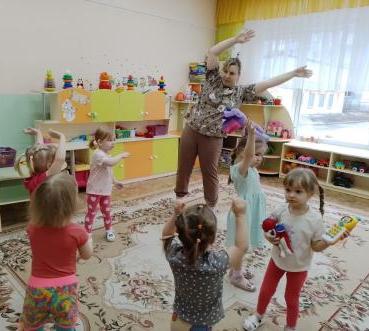 Владимирова Лилия Александровна 
была  в роли воспитателя с утра.
Провела  зарядку,  закрепила формирование КГН,
накормила завтраком .
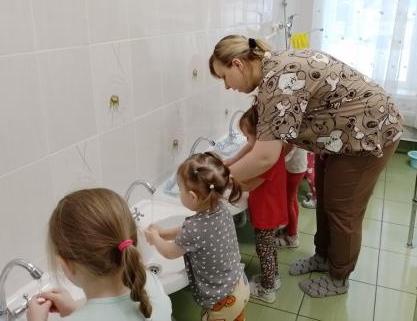 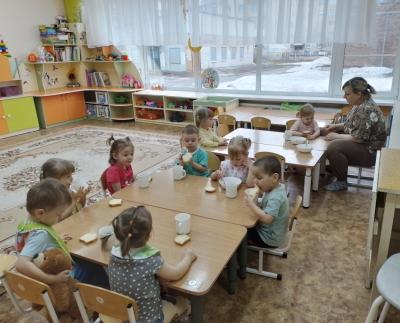 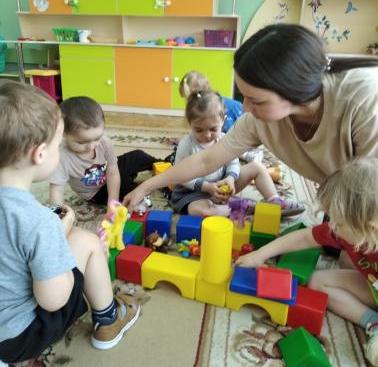 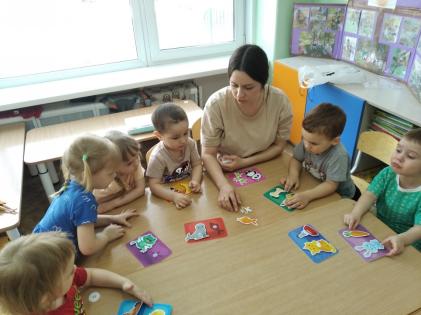 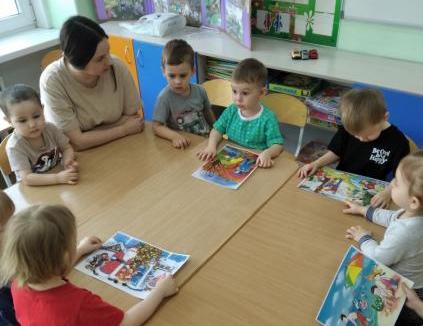 Богомолова 
Анастасия Алексеевна
занималась с детьми  
во второй половине дня
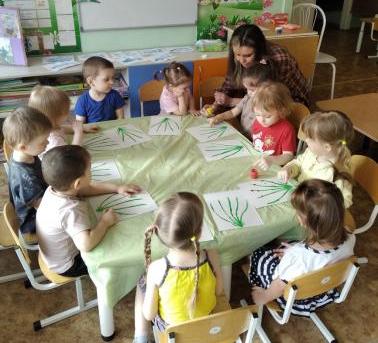 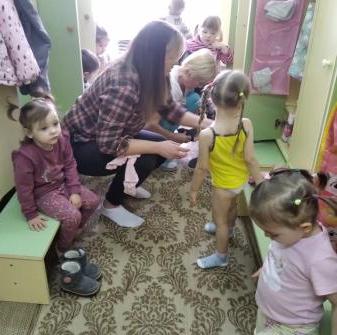 Напрюшкина  
Оксана Анатольевна
провела занятие 
по рисованию,
 с использованием  нетрадиционных техник 
и помогла детям 
одеться на прогулку
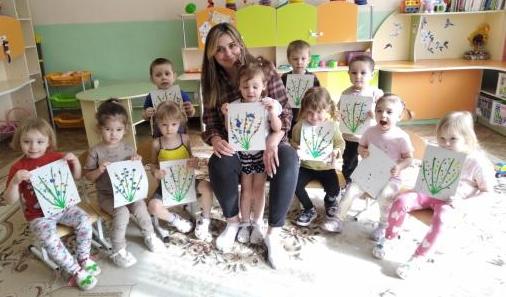 Аккерман  Валерия Игоревна
Провела для детей мастер- класс по пластилинографии по теме «Весна».  Дети с удовольствием «размазывали» пластилин  по картону, удивлялись получившемуся результату, любовались своими «шедеврами»! Работы дети забрали домой и подарили мамам.
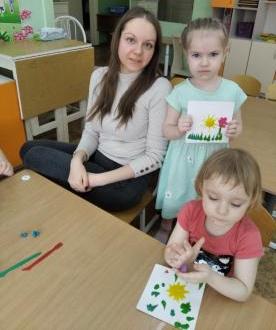 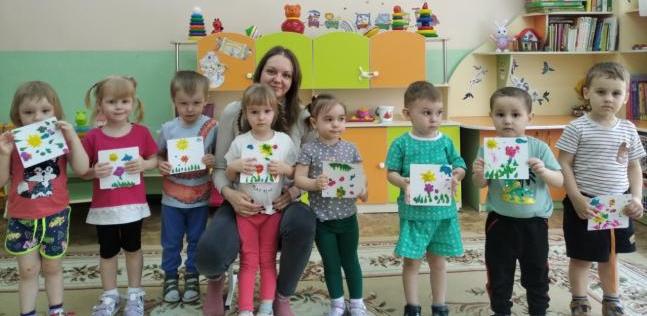 Благодарим родителей 
за активное участие